OPERATION LELIEVLET
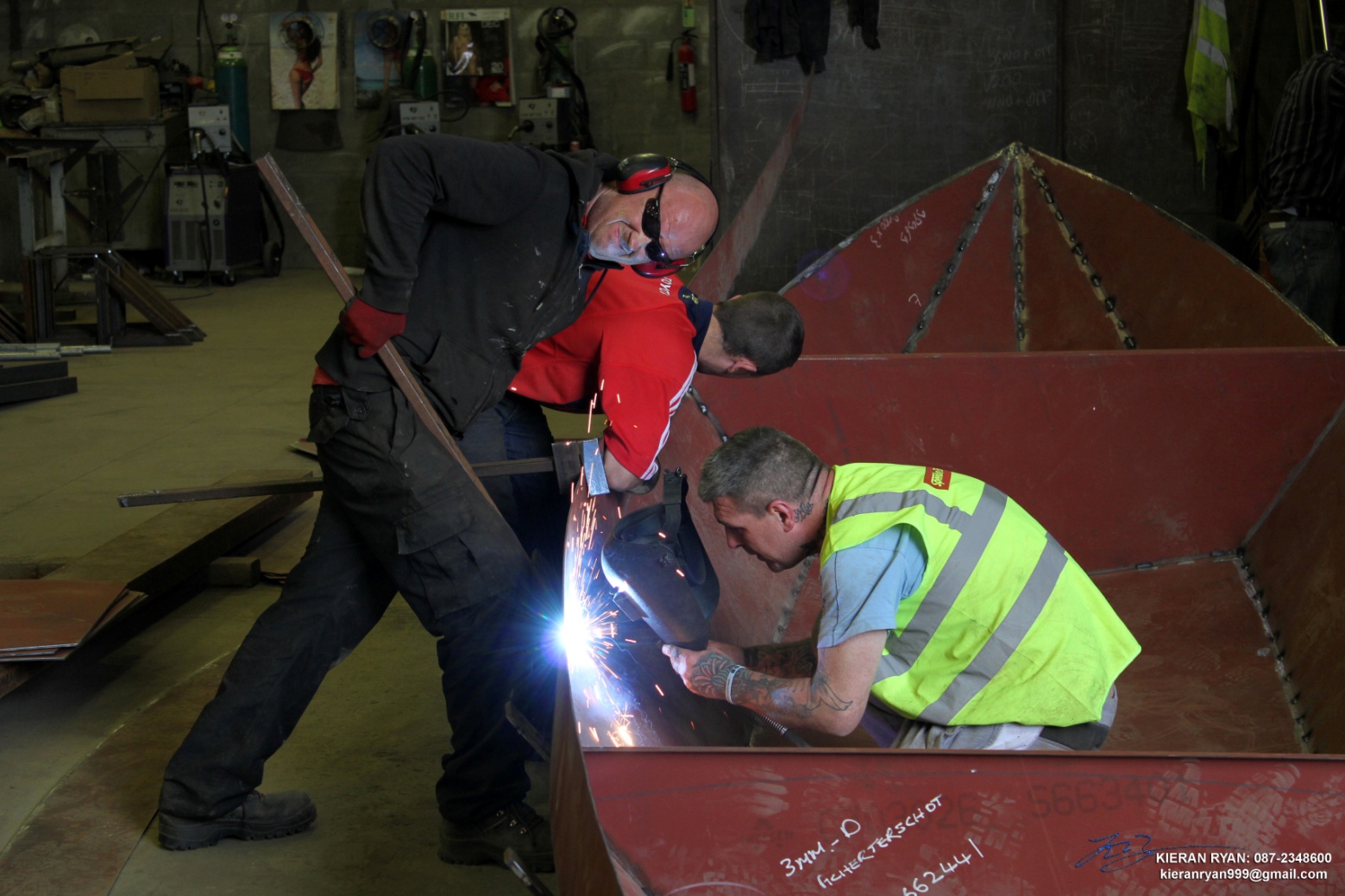 LELIEVLET ON THE SHANNONIN LIMERICK CITY
WORKSHOP IN LIMERICK
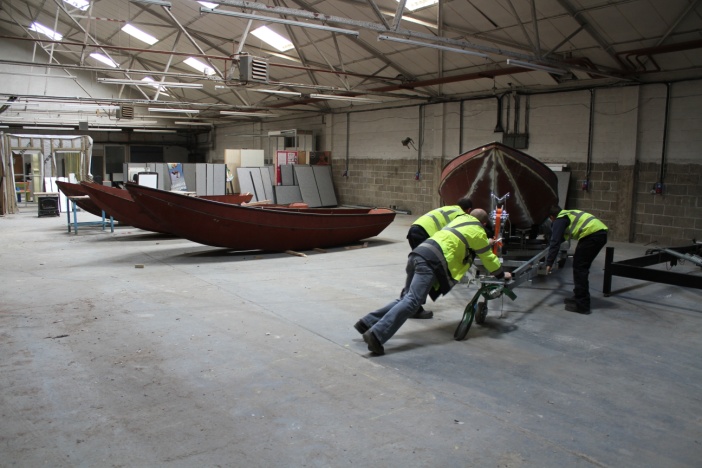 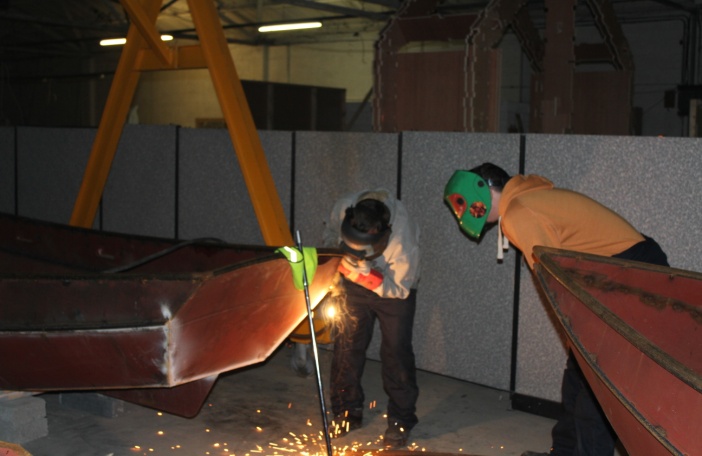 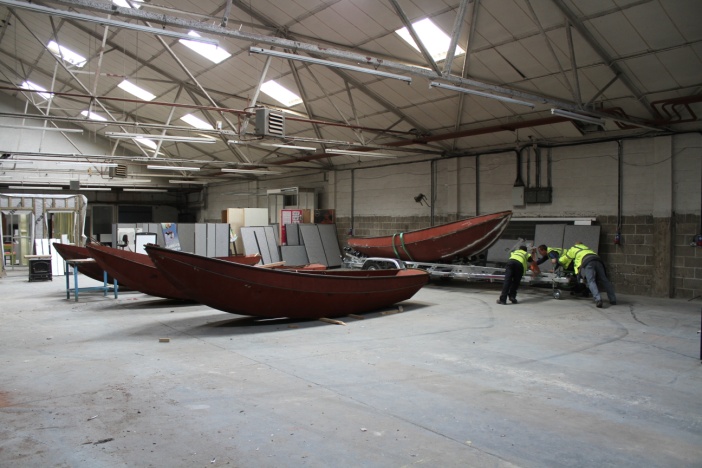 SCOUTING IRELAND
First Limerick built Lelievlet “John Brennan” on Lough Derg at Ballina/Killaloe for Camp 3
LINKING IN SCOUT VISIT TO WORKSHOP
SUPPORT